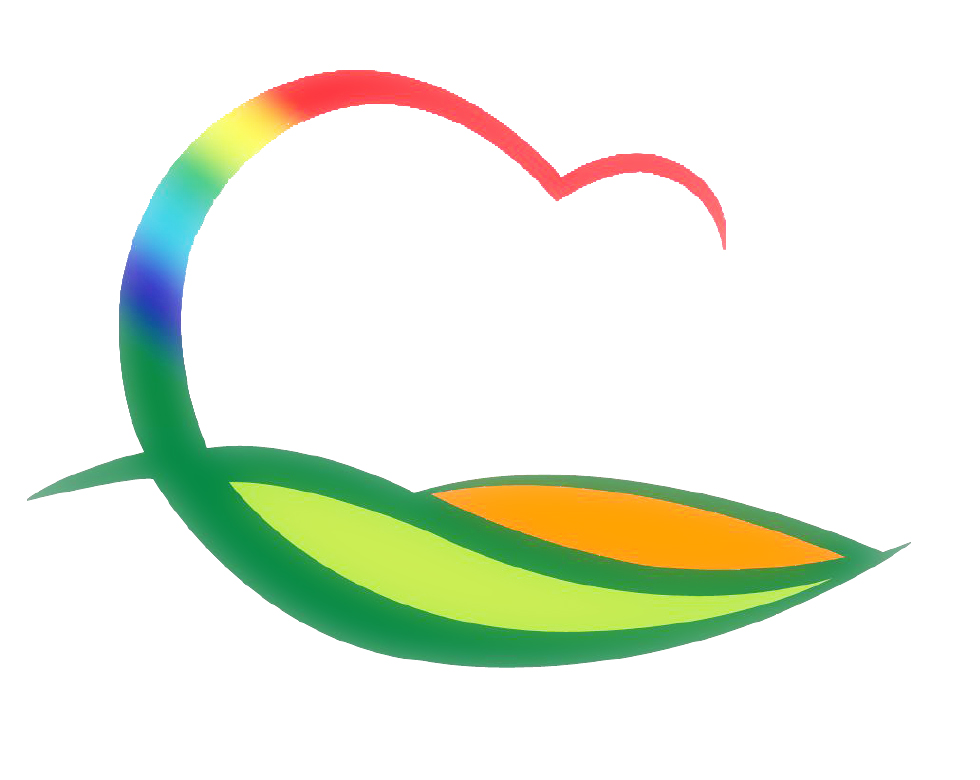 주간업무 (10.18. ~ 10.24.)
도 시 건 축 과
4-1. 영동군 계획조례안 입법예고
조 례 명 : 영동군 계획조례 
예고기간 : 21. 10. 15. ~ 11. 04.(20일)
개정사유 : 국토법 시행령 개정(신설)에 따른 조례 반영
4-2. 21년 10차 충북 지방토지수용위원회 재결심의 참석 
일시/장소: 21. 10. 20.(수) 14:00 / 도청 소회의실
안    건 : 영산동(소로3-134)군계획도로개설공사(수용토지 1건)
4-3. 2021년도 주민생활 편익사업 발주
대 상 지 : 영동읍 구교리 농로정비공사 외 3건
사 업 비 : 75백만원
4-4. 2021년 간판개선사업 추진
사업위치 : 영동읍 로타리 ~ 영동경찰서 방향
사 업 비  : 31,707천원
추진내용 : 2차 대상자 보조금 지급 및 정산(미소야 외 2개소)